Vision 2.0Wrap-up
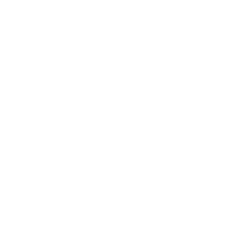 Campus Open Forums
April 23 & 25, 2018
Quick Review:
Academic Programs of the Future
Strategic Communications, Marketing & Enrollment Plans

Re-emergence of UMA:  Final Plans
Academic Services Division
Communications & Marketing Teams

Civic Engagement Plan – survey available until April 27th 

Cyberspace Master Plan – survey available until April 27th 

Discussion
Today’s Agenda
Team Leads:  Provost Joe Szakas, 
    Dean Brenda McAleer & Dean Greg Fahy
Request for Proposals to increase student engagement with faculty, with the curriculum and with the community across a variety of modalities.
5 proposals, 3 programs selected:
Education Pathways
Justice Studies
Information and Library Science
Academic Programsof the Future
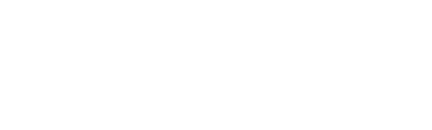 Strategic Communications Plan  complete
Domna Giatas, ED Planning & Communications

Strategic Enrollment Plan  complete
Jon Henry, VP Enrollment & Marketing
Enrollment Planning & Implementation Council (EPIC)

Strategic Marketing Plan  	Short-term plan complete
								Long-term plan in development
Jon Henry, VP Enrollment & Marketing
Brent Wooten, Director of Enrollment Marketing
Strategic Communications, Enrollment & Marketing Plans
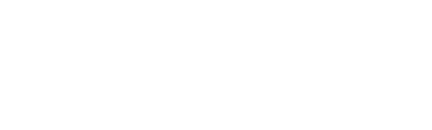 Mission & Structure Team
    Lead: President Wyke

Academic Support Team
    Leads:  Provost Szakas, Dean McAleer & Dean Fahy

Marketing & Communications Team
     Leads:  Jon Henry, VPEM & Domna Giatas, ED Planning/Communications

Preliminary recommendations due:  March 16th 
Final recommendations due:  April 13th
Re-emergence of UMA
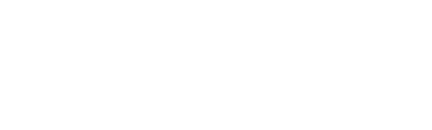 To champion the re-emergence of UMA as a dispersed learning community, united by our mission and working in concert for the benefit of our students through our campuses, centers, and at a distance.

To expand UMA’s role as the leading provider of distance education programs to serve student needs across Maine and beyond.

To develop an omni-channel strategy that engages students through a seamless, high-quality, integrated educational experience.

To collaborate with other UMS institutions to support their distance education efforts though UMA’s dispersed services model.

To advance a unified structure that is inclusive of all roles and locations.

To support brand clarity for both internal and external audiences.
Re-emergence of UMA: DRAFT Goals Mission & structure
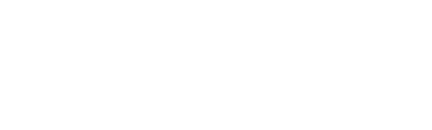 Combines resources of UMA and University College into:
An Academic Services Division
    - Original UC staff, plus Library Services & UMA Sr. Instructional Design Specialist;
      UC Centers renamed as UMA Centers
A Marketing & Communications Team
     - Original Marketing & Communications staff, plus UC Senior Graphic Designer 
       & Social Media, Marketing Communications Specialist

No new positions have been added
Chancellor and BOT support
Writing & Math Lab faculty continue to report to Academic Deans
Continued discussion re: some additional learning support services included at a future date
Implementation of final structure before end of current fiscal year
Re-emergence of UMA: Proposed Structural changes
Academic Services Division
Learning and Student Support
Dean of
Academic
Services
UMS/UMA
IT Services
Academic Deans
Dean of
Students
Library Services
Instructional Services
UMA Centers
Director of 
Library
Services
Director of 
Instructional
Services
Director of 
Centers
Academic
Logistics
rev 041918
Re-emergence of UMA:Academic Services Division
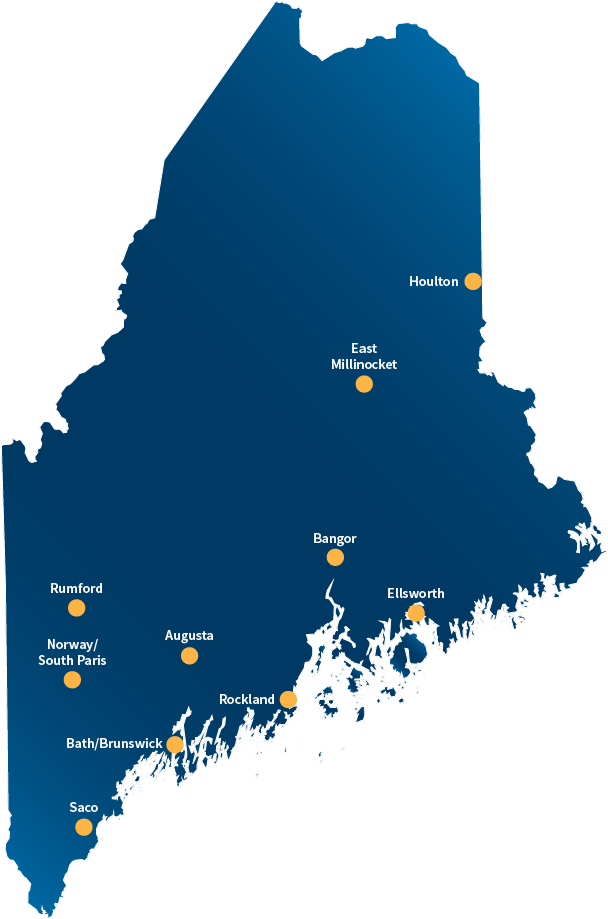 UMA Brunswick Center
UMA East Millinocket Center
UMA Ellsworth Center
UMA Houlton Center
UMA South Paris Center
UMA Rockland Center
UMA Rumford Center
UMA Saco Center
UMA Centers
Re-emergence of UMA:Marketing & Communications
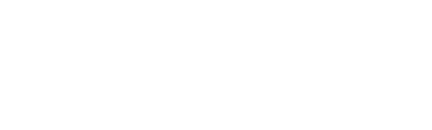 Civic Engagement Plan
Kati Corlew, Faculty Co-Chair
Gilda Nardone, Administrative Co-Chair
Create, coordinate, and communicate a continuum of Civic Engagement activities within the UMA community, as outlined in the University’s strategic plan (Strategy 3.5), that will enhance the development of informed, responsible, and involved citizen-graduates.
Civic Engagement – Overall Goal
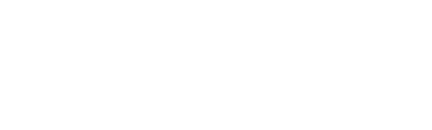 “Civic engagement means working to make a difference in the civic life of our communities and developing the combination of knowledge, skills, values, and motivation to make that difference. It means promoting the quality of life in a community, though both political and non-political processes.”
- Thomas Ehrlich, Civic Responsibility and Higher Education, 2000
Civic Engagement – Working Definition
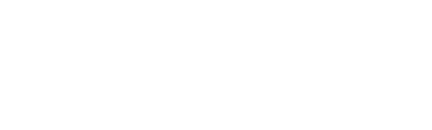 Student-Focused
Statewide
Valuing all Contributions
Building Capacity and a Community of Practice
Civic Engagement – Guiding Principles
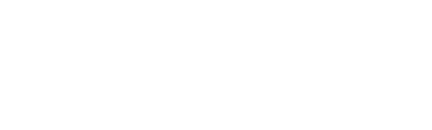 Establish an inclusive Civic Engagement (CE) Steering Committee
Establish regular communication and coordination between faculty and administration Co-Chairs
Inventory and communicate existing interest, activity, capacity, and resources
Develop systems for sharing CE information and resources within the Steering Committee
Civic Engagement – Short-Term Plan (Feb-Aug 2018)
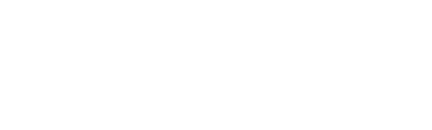 Research other CE models and resources
Set priority goals and clarify process
Explore badging
Develop internship models
Integrate into Academic Programs of the Future, as appropriate
Develop proposal for a CE course designator
Coordinate calendar and communication
Civic Engagement – Short-Term Plan (Feb-Aug 2018)
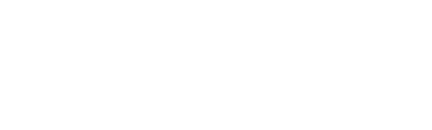 Assess progress on priority goals
Define an organizational structure for CE at UMA
Clarify leadership roles
Explore options for virtual resource hub
Communicate about CE to the broader community
Build capacity and develop resources
Develop and begin to implement CE Professional Development Plan
Civic Engagement – Longer-Term Plan (Sept 2018-June 2019)
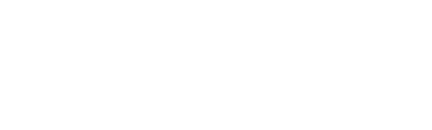 Donald Harwood Faculty Award for Service-Learning Excellence
Sharon McMahon Sawyer
Heart and Soul Student Award
Aaminah Aleem
President’s Campus Leadership Award
First Nations Student Circle
“PILLARS” Philanthropy Innovation Learning Leadership Action Responsibility Service Certificate
Cathy Geren
Award ceremony is being held at Bates College on 4/25 from 2-4pm
Civic Engagement – Maine Campus Compact Awards
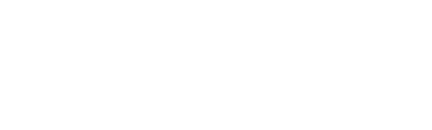 Cyberspace master plan
Sheri Fraser, Dean of Students
Develop a “Cyberspace” Master Plan to provide all students with digital pathways to services & support.
Cyberspace Master Plan - Vision 2.0 Call to Action
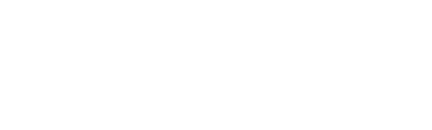 Improved navigation
One stop view (dashboard)
Mobile access
Task reminders
One stop service
Clear contact person(s)/advisor
Community of online learners
Live chat/help options
Consistent class experience
Cyberspace Master Plan – What our students want
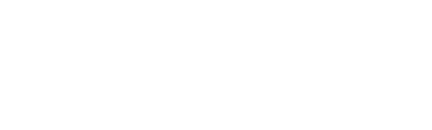 Easily access information
Communicate with faculty and staff
Conduct transactions with device(s) of choice
Create sense of belonging
Promote student engagement
Cyberspace Master Plan – Goals for Cyberspace environment
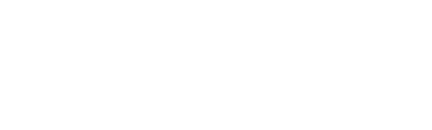 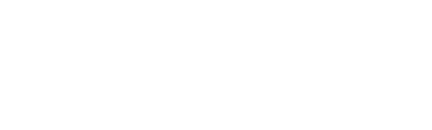 Establish portal as front door for digital services & support
Adopt task-based navigation for the portal and web
Integrate and unify technology
Cyberspace Master Plan – Navigation
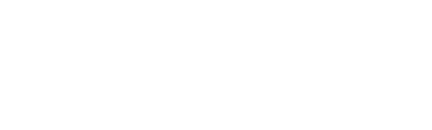 Invest in mobile access
Create a UMA APP(s)
Partnerships to provide mobile devices
Cyberspace Master Plan – Access
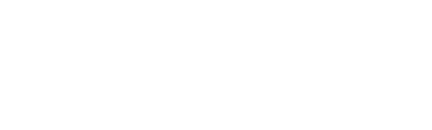 Introduce on-demand concierge service
Pilot dynamic Q & A tool
Improve customer service (hand-offs and response times)
Expand embedded services & information in classes
Improve registration information & procedures
Explore navigator/coach model
Cyberspace Master Plan – Service
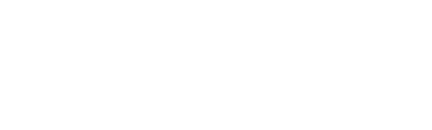 Build online engagement activities
Create specific space(s) for online engagement
Gamify and incentivize participation
Establish online clubs/student organizations
Provide community with tools, such as Adobe Creative Cloud and “Maker Spaces”
Regional location engagement
Increase asynchronous and hybrid option
Cyberspace Master Plan – Engagement
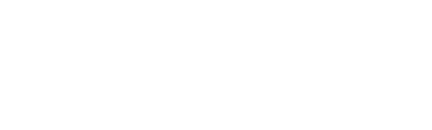 Implementation Oversight Group
Continuous Improvement/Evolution
Cyberspace Master Plan – Next Steps
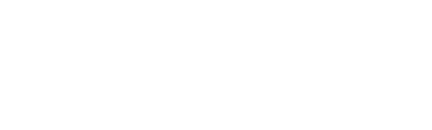 Sherri Brann
Haley Brown
Chip Curry
Matthew Dube
Lauren Dubois
Brandy Finck
Sheri Fraser
Justin Hafford
Pierre Laot
Tom Nickerson
Jodi Williams
Cyberspace Master Plan – Appreciation & Gratitude:  Committee members
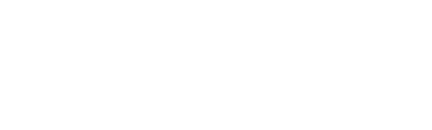 uma.edu/vision
Wrap Up Letter to Campus April 30th
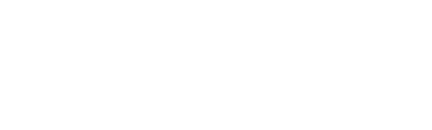 2020
UMA.edu/Vision
Thank you for joiningthis journey
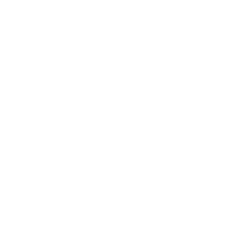